I Need a (Super)hero
Literary Elements and Narrative Writing
Essential Questions
What are the elements of a story? 
What makes someone (or something) a hero? 
What role do heroes play in stories?
Quick Write
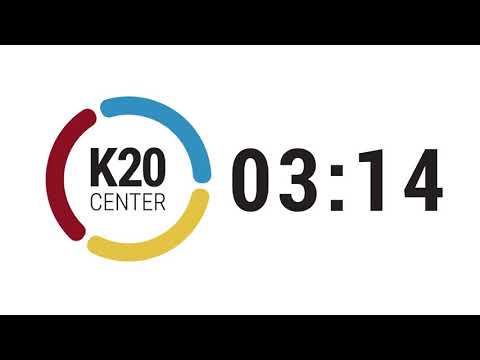 What are your prior experiences with reading and writing stories? 
What makes up a story? 
What components must be present for something to be considered a story?
[Speaker Notes: Sources: K20 Center. (n.d.). Quick Write. Strategies. https://learn.k20center.ou.edu/strategy/1127
K20 Center. (n.d.). K20 5 minute timer [Video]. YouTube. https://www.youtube.com/watch?v=EVS_yYQoLJg]
Elbow Partners
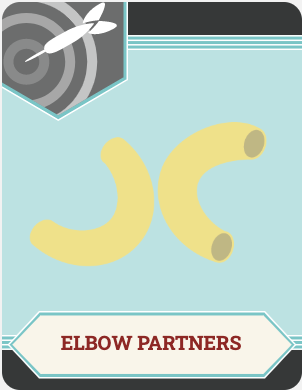 Share your responses to the Quick Write prompt with your Elbow Partner.
[Speaker Notes: Source: K20 Center. (n.d.). Elbow Partners. Strategies. https://learn.k20center.ou.edu/strategy/116]
Compare and Contrast
As you watch the following video, compare and contrast your Quick Write with the information from the video. 
What are the similarities? 
What are the differences?
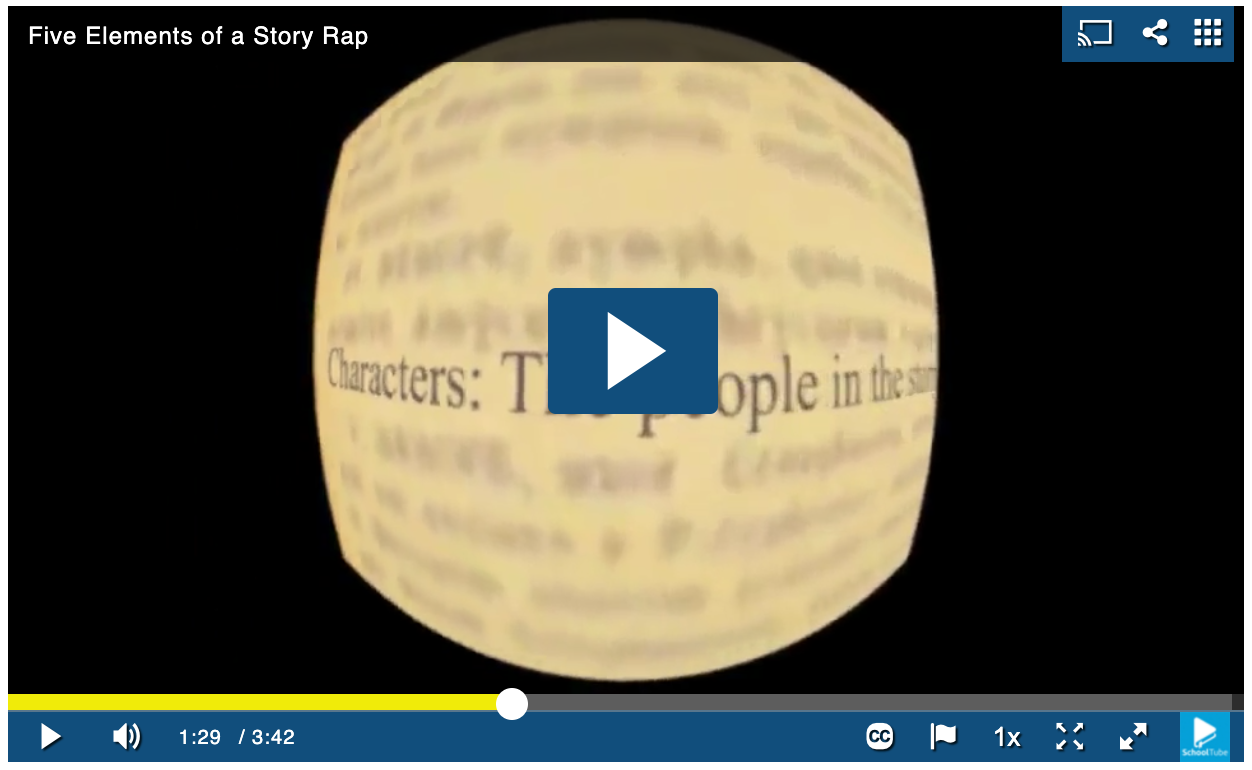 [Speaker Notes: Source: Flocabulary. (2019, August 25). Five Elements of a Story Rap [Video]. SchoolTube. https://www.schooltube.com/media/Five+Elements+of+a+Story+Rap/1_qvi49wjh]
Revise Your Quick Write
Revise your Quick Write based on what you learned from the video. 
What did you add to what you wrote? What did you need to erase or cross out? 
Turn back to your Elbow Partner and discuss the changes you made. 
Think of one change to share with the class.
Five Primary Elements of a Story
The five primary elements of a story are: 
Plot 
Setting 
Characters 
Conflict 
Theme 
What are other important elements in a good story? Discuss with your classmates.
Lesson Objectives
Explore different character traits and develop a complex character. 
Write narrative stories including plot, setting, characters, conflict, and theme.
KWHL: Superheroes
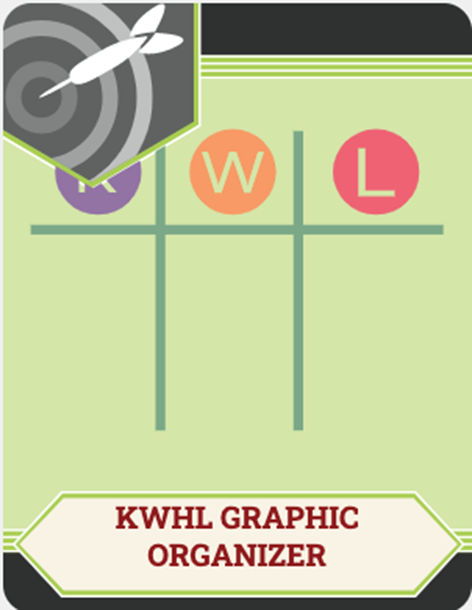 K: Write everything you know about superheroes.
W: Write what you don’t know about superheroes that you want to learn more about.
H: Explain how you will find the information you want to know.
[Speaker Notes: Source: K20 Center. (n.d.). KWHL Graphic organizer. Strategies. https://learn.k20center.ou.edu/strategy/127]
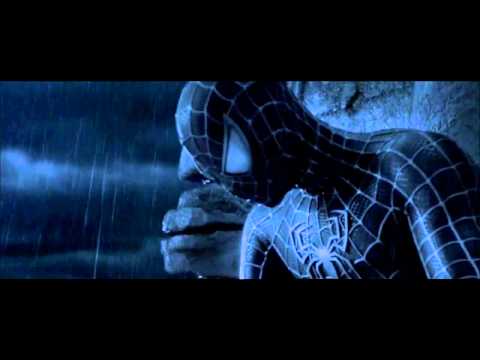 [Speaker Notes: Source: S1lverPheon1x (Adapter) & Paolo K. (Editor). (2012, July 12). 21st Century Superheroes [Video]. YouTube. https://www.youtube.com/watch?v=t4YScSnwb6U]
Class Observations of Superheroes
Class Resources for Superhero Information
Explore Superhero Resources
Visit www.superheronation.com. 
Explore the first five (5) links on the left listed under “Superhero Writing Advice.” 
Add at least three good ideas for writing a superhero story to the “L” section of your KWHL graphic organizer.
Triangle-Square-Circle
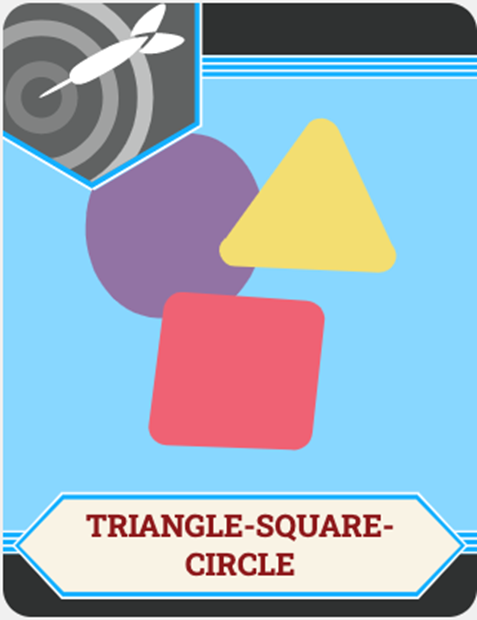 Triangle: Write an idea you would share with a friend. 
Square: Write an idea that you might want to include in your story. 
Circle: Write your favorite idea that you have learned about superheroes.
[Speaker Notes: Source: K20 Center. (n.d.). Triangle-square-circle. Strategies. https://learn.k20center.ou.edu/strategy/65]
“The Shadow”
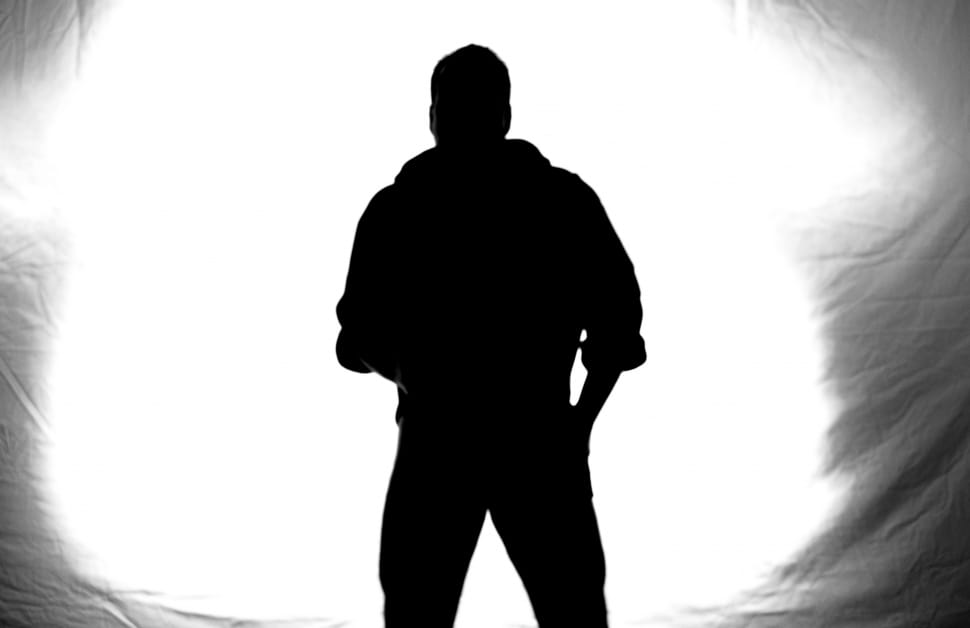 [Speaker Notes: Source: Peakpx. (2016, December 19). Male shadow [Image]. https://www.peakpx.com/394141/male-shadow]
Stop and Jot
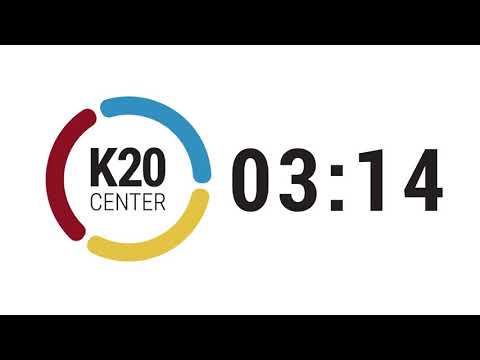 Jot down your reactions to the text. 
Focus specifically on literary elements and superhero characteristics.
[Speaker Notes: Sources: K20 Center. (n.d.). Stop and jot. Strategies. https://learn.k20center.ou.edu/strategy/168 
K20 Center. (n.d.). K20 5 minute timer [Video]. YouTube. https://www.youtube.com/watch?v=EVS_yYQoLJg]
Write Your Own Superhero Story
With your group:
Visit https://tinyurl.com/y6t2mx5g.
Read the steps for creating your own superhero. 
Design your own superhero.
[Speaker Notes: Source: WikiHow Staff. (2021, February 23). How to Create a Super Hero. WikiHow. https://www.wikihow.com/Create-a-Super-Hero]
Checklist for Creating a Superhero
Name your superhero.
Choose their powers.
Decide how the character got those powers.
Consider how the powers have evolved.
Create a weakness for your superhero.
Give your character a tragic flaw.
Choose a gender and physical traits for your superhero.
Flesh out their personality.
Design a costume for them.
Give your superhero a catchphrase.
Decide if your superhero has an archenemy.
Story Rubric
Your story must have a plot, setting, conflict, theme, and characters. 
You must use correct mechanics, spelling, and grammar. 
You must create an original design for your superhero.
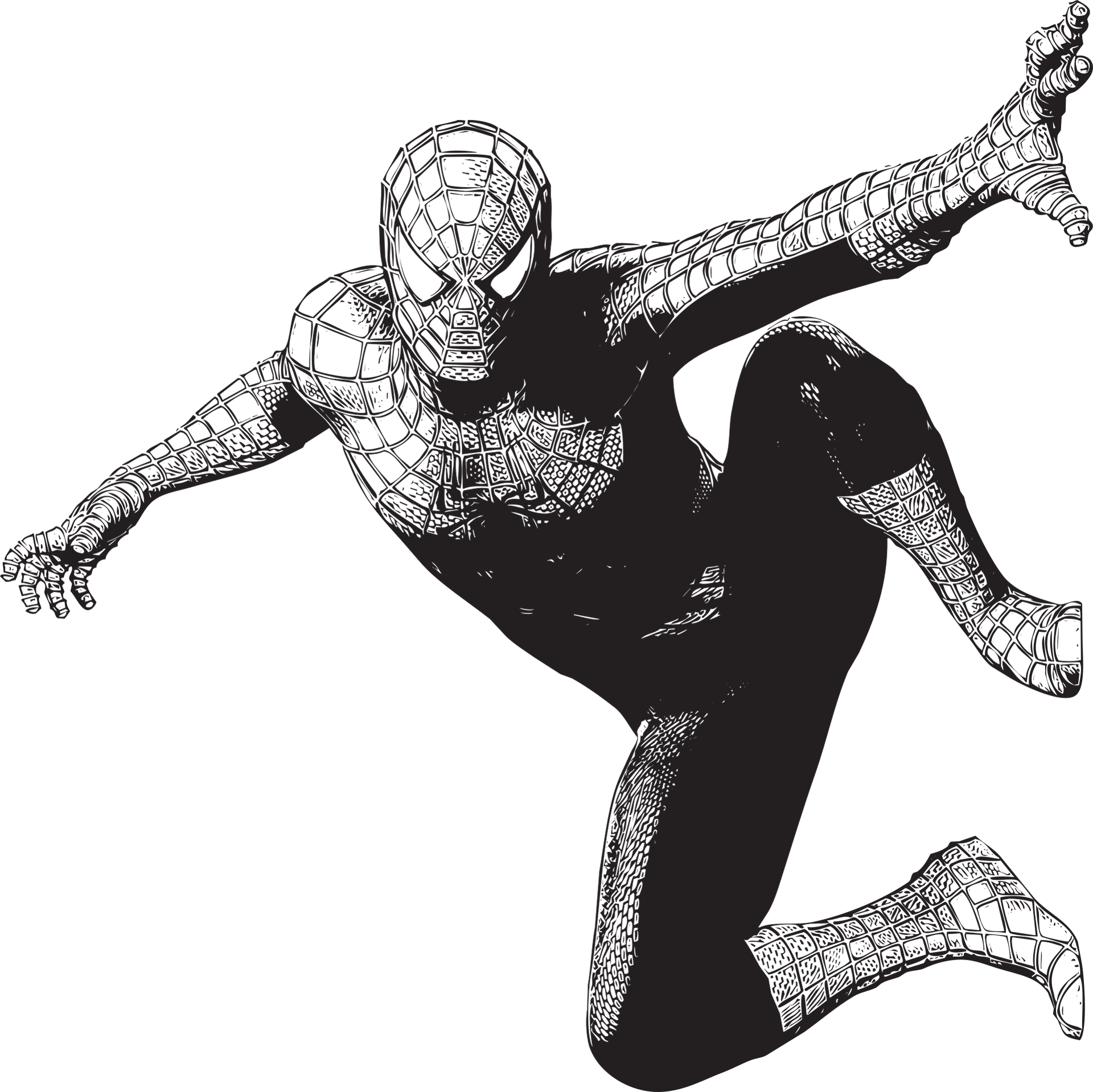 Share Your Superhero
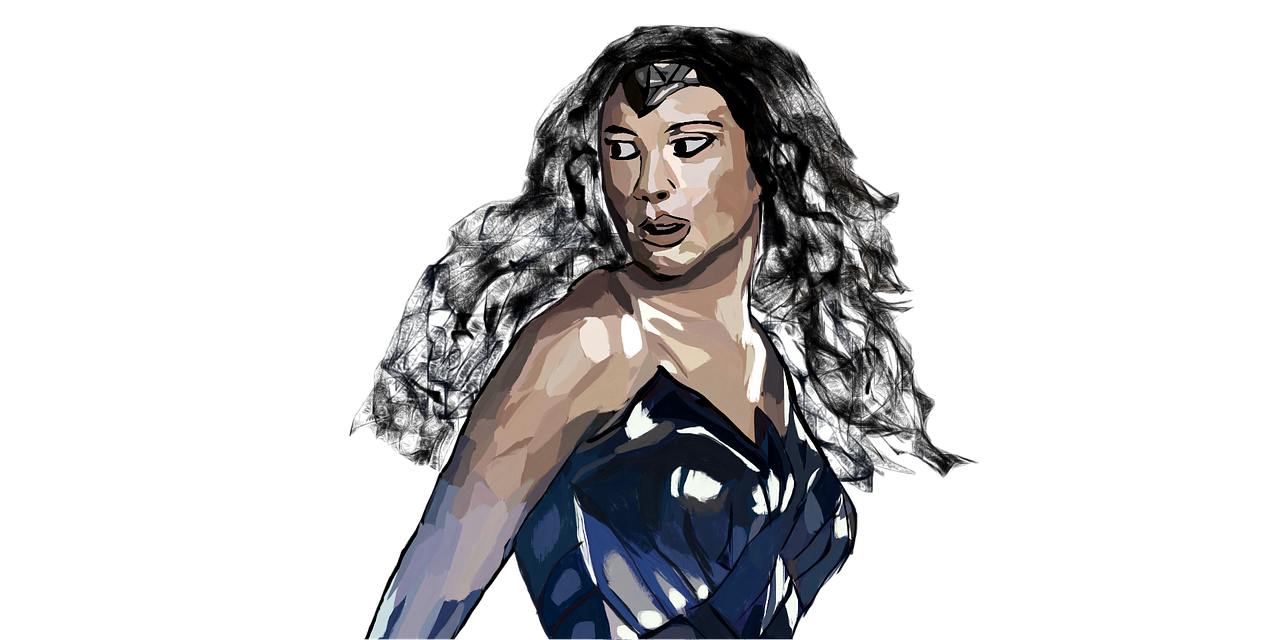 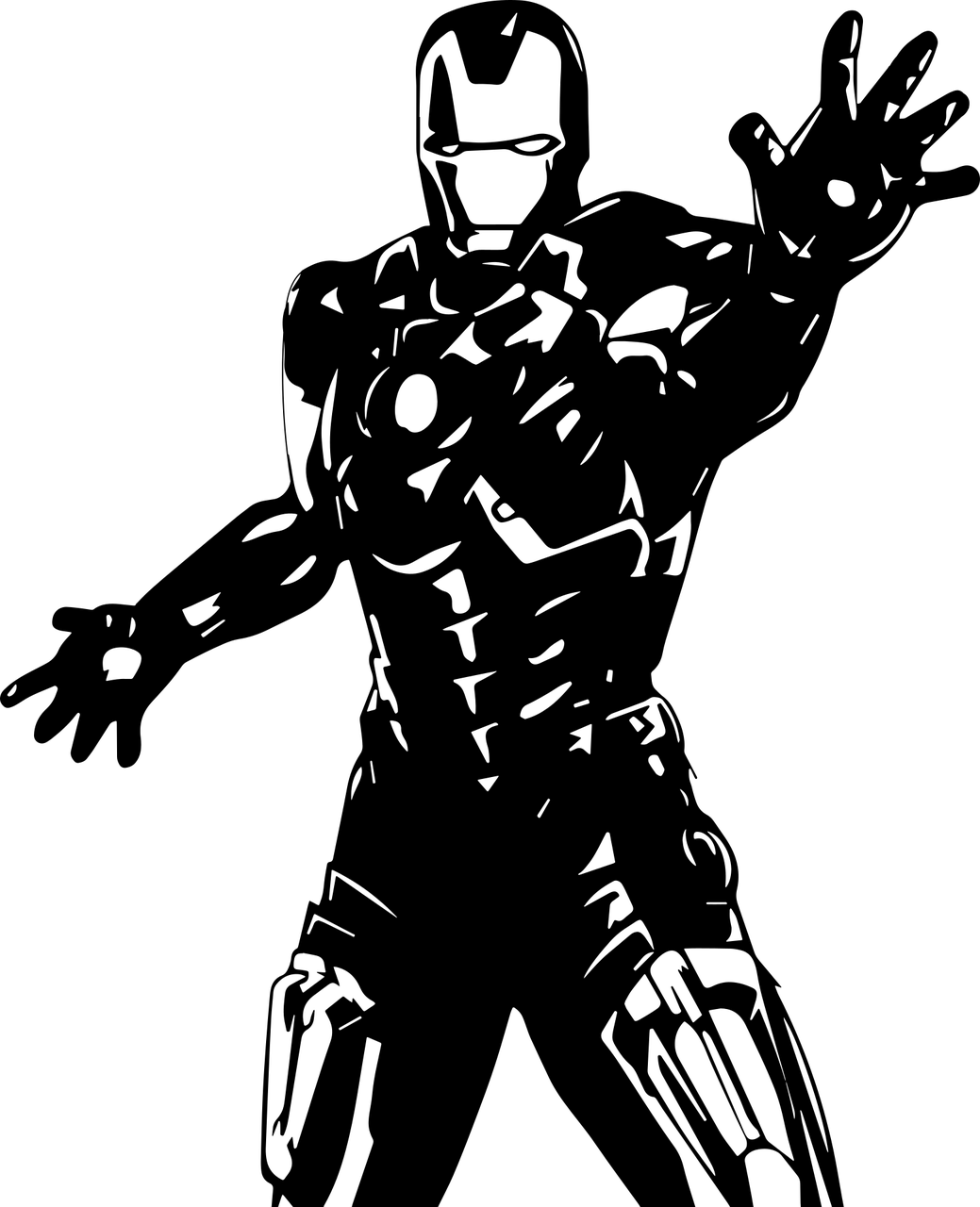 [Speaker Notes: Sources: 
Borodinova, V. (2020, August 8). Iron Man [Graphic Art]. https://pixabay.com/illustrations/iron-man-marvel-cartoon-character-5471434/
Bavillo13. (2017, July 31). Wonder Woman [Graphic Art]. https://pixabay.com/illustrations/wonder-woman-gal-gadot-super-hero-2561434/
Naumovski, D. (2019, August 2). Spiderman [Graphic Art]. https://pixabay.com/illustrations/spiderman-movie-superhero-spider-4378357/]